Module 3: Mitigating Threats
Networking Security v1.0 
(NETSEC)
[Speaker Notes: Networking Security (NETSEC)
Module 3: Mitigating Threats]
Module Objectives
Module Title: Mitigating Threats

Module Objective: Explain tools and procedures to mitigate the effects of malware and common network attacks.
[Speaker Notes: 3.0 – Mitigating Threats
3.0.2 – What will I learn to do in this module?]
3.1 Defending the Network
3
[Speaker Notes: 3: Mitigating Threats
3.1: Defending the Network]
Defending the Network
Network Security Professionals
Network security professionals are responsible for maintaining data assurance for an organization and ensuring the integrity and confidentiality of information.

Security specialist job roles within an enterprise include Chief Information Officer (CIO), Chief Information Security Officer (CISO), Security Operations (SecOps) Manager, Chief Security Officer (CSO), Security Manager, and Network Security Engineer. Regardless of job titles, network security professionals must always stay one step ahead of the hackers:

    They must constantly upgrade their skill set to keep abreast of the latest threats.
    They must attend training and workshops.
    They must subscribe to real-time feeds regarding threats.
    They must peruse security websites daily.
    They must maintain familiarity with network security organizations. These organizations often have the latest information on threats and vulnerabilities.
4
[Speaker Notes: 3: Mitigating Threats
3.1: Defending the Network
3.1.1: Network Security Professionals]
Defending the Network
Network Intelligence Communities
5
[Speaker Notes: 3: Mitigating Threats
3.1: Defending the Network
3.1.2: Network Intelligence Communities]
Defending the Network
Network Intelligence Communities (Cont.)
6
[Speaker Notes: 3: Mitigating Threats
3.1: Defending the Network
3.1.2: Network Intelligence Communities (Cont.)]
Defending the Network
Network Security Certifications
Certifications for network security professionals are offered by the following organizations:
    Global Information Assurance Certification (GIAC)
    International Information System Security Certification Consortium (ISC)2
    Information Systems Audit and Control Association (ISACA)
    International Council of E-Commerce Consultants (EC-Council)
    Certified Wireless Network Professionals (CWNP)

Cisco has replaced the Cisco Certified Network Associate Security (210-260 IINS) certification with a new CCNP Security certification. CCNP Security consists of the CCNP Core exam combined with a Cisco Certified Specialist security concentration exam:
    300-710 SNCF - Network Security Firepower
    300-715 SISE - Implementing and Configuring Cisco Identity Services Engine
    300-720 SESA - Securing Email with Cisco Email Security Appliance
    300-725 SWSA - Securing the Web with Cisco Web Security Appliance
    300-730 SVPN - Implementing Secure Solutions with Virtual Private Networks
    300-735 SAUTO - Automating and Programming Cisco Security Solutions
7
[Speaker Notes: 3: Mitigating Threats
3.1: Defending the Network
3.1.3: Network Security Certifications]
Defending the Network
Communications Security: CIA
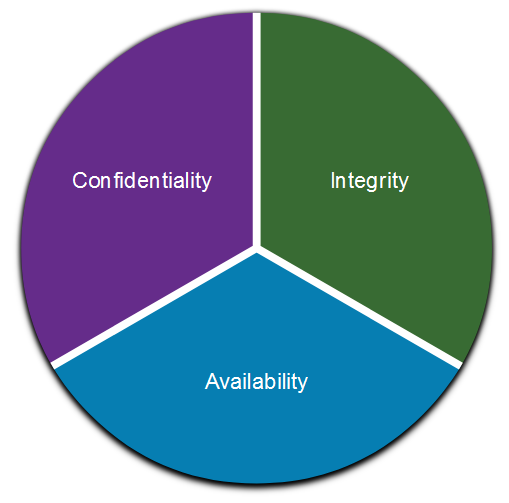 Information security deals with protecting information and information systems from unauthorized access, use, disclosure, disruption, modification, or destruction. The CIA Triad serves as a conceptual foundation for the field. 

The CIA Triad consists of three components of information security:
  Confidentiality - Only authorized individuals, entities, or processes can access sensitive information.
  Integrity - This refers to the protection of data from unauthorized alteration.
  Availability - Authorized users must have uninterrupted access to the network resources and data that they require.
8
[Speaker Notes: 3: Mitigating Threats
3.1: Defending the Network
3.1.4: Communications Security: CIA]
3.2 Network Security Policies
9
[Speaker Notes: 3: Mitigating Threats
3.2: Network Security Policies]
Network Security Policies
Network Security Domains
There are 14 network security domains specified by the International Organization for Standardization (ISO)/International Electrotechnical Commission (IEC).
10
[Speaker Notes: 3: Mitigating Threats
3.2: Network Security Policies
3.2.1: Network Security Domains]
Network Security Policies
Network Security Domains (Cont.)
11
[Speaker Notes: 3: Mitigating Threats
3.2: Network Security Policies
3.2.1: Network Security Domains (Cont.)]
Network Security Policies
Network Security Domains (Cont.)
12
[Speaker Notes: 3: Mitigating Threats
3.2: Network Security Policies
3.2.1: Network Security Domains (Cont.)]
Network Security Policies
Business Policies
Business policies are the guidelines that are developed by an organization to govern its actions. The policies define standards of correct behavior for the business and its employees. In networking, policies define the activities that are allowed on the network. This sets a baseline of acceptable use. If behavior that violates business policy is detected on the network, it is possible that a security breach has occurred.
13
[Speaker Notes: 3: Mitigating Threats
3.2: Network Security Policies
3.2.2: Business Policies]
Network Security Policies
Business Policies (Cont.)
14
[Speaker Notes: 3: Mitigating Threats
3.2: Network Security Policies
3.2.2: Business Policies(Cont.)]
Network Security Policies
Security Policy
Security policies are used to inform users, staff, and managers of an organization’s requirements for protecting technology and information assets. A security policy also specifies the mechanisms that are needed to meet security requirements and provides a baseline from which to acquire, configure, and audit computer systems and networks for compliance. Policies that may be included in a security policy are:
15
[Speaker Notes: 3: Mitigating Threats
3.2: Network Security Policies
3.2.3: Security Policy]
Network Security Policies
BYOD Policies
Many organizations must now also support Bring Your Own Device (BYOD). This enables employees to use their own mobile devices to access company systems, software, networks, or information. This can bring an increased information security risk because BYOD can lead to data breaches and greater liability for the organization. BYOD security best practices to help mitigate BYOD vulnerabilities are:
16
[Speaker Notes: 3: Mitigating Threats
3.2: Network Security Policies
3.2.4: BYOD Policies]
Network Security Policies
Regulatory and Standards Compliance
There are also external regulations regarding network security. Network security professionals must be familiar with the laws and codes of ethics that are binding on Information Systems Security (INFOSEC) professionals.

Many organizations are mandated to develop and implement security policies. Compliance regulations define what organizations are responsible for providing and the liability if they fail to comply. The compliance regulations that an organization is obligated to follow depend on the type of organization and the data that the organization handles.
17
[Speaker Notes: 3: Mitigating Threats
3.2: Network Security Policies
3.2.5: Regulatory and Standards Compliance]
3.3 Security Tools, Platforms, and Services
18
[Speaker Notes: 3: Mitigating Threats
3.3: Security Tools, Platforms, and Services]
Security Tools, Platforms, and Services
The Security Onion and The Security Artichoke
A common analogy used to describe a defense-in-depth approach is called “the security onion.” A threat actor would have to peel away at a network’s defenses layer by layer in a manner similar to peeling an onion. Only after penetrating each layer would the threat actor reach the target data or system.

Note: The security onion described on this page is a way of visualizing defense-in-depth. This is not to be confused with the Security Onion suite of network security tools.
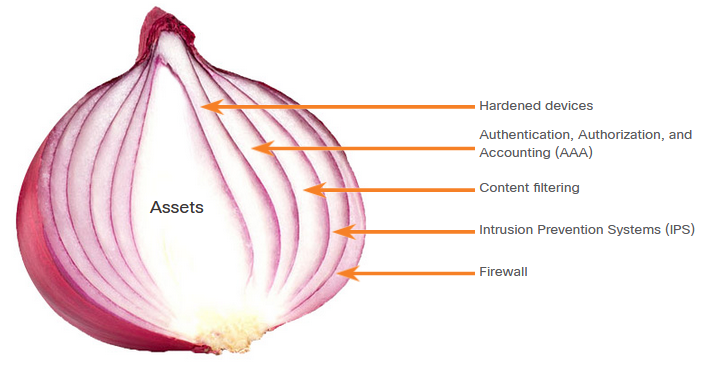 19
[Speaker Notes: 3: Mitigating Threats
3.3: Security Tools, Platforms, and Services
3.3.1: The Security Onion and The Security Artichoke]
Security Tools, Platforms, and Services
The Security Onion and The Security Artichoke (Cont.)
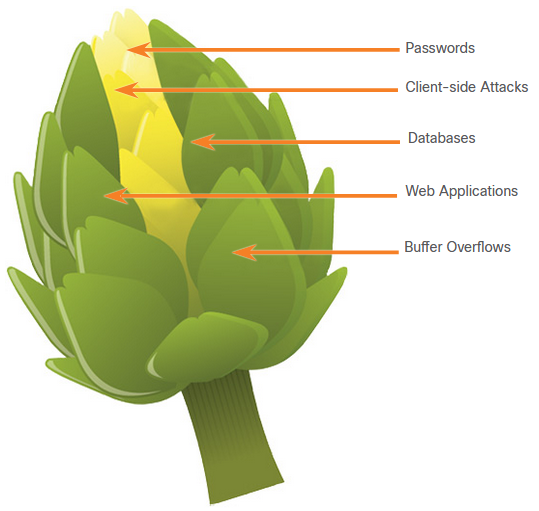 The changing landscape of networking, such as the evolution of borderless networks, has changed this analogy to the “security artichoke”, which benefits threat actors because they no longer have to peel away each layer. They only need to remove certain “artichoke leaves.” The threat actor peels away the security armor along the perimeter to get to the “heart” of the enterprise.
20
[Speaker Notes: 3: Mitigating Threats
3.3: Security Tools, Platforms, and Services
3.3.1: The Security Onion and The Security Artichoke (Cont.)]
Security Tools, Platforms, and Services
Security Testing Tools
Ethical hacking involves using different types of tools to test the network and end devices to validate the security of the network. Penetration testing uses hacker techniques and tools to evaluate the strength of network security measures. Cybersecurity personnel must also know how to use these tools when performing network penetration tests.
21
[Speaker Notes: 3: Mitigating Threats
3.3: Security Tools, Platforms, and Services
3.3.2: Security Testing Tools]
Security Tools, Platforms, and Services
Security Testing Tools (Cont.)
22
[Speaker Notes: 3: Mitigating Threats
3.3: Security Tools, Platforms, and Services
3.3.2: Security Testing Tools (Cont.)]
Security Tools, Platforms, and Services
Security Testing Tools (Cont.)
23
[Speaker Notes: 3: Mitigating Threats
3.3: Security Tools, Platforms, and Services
3.3.2: Security Testing Tools (Cont.)]
Security Tools, Platforms, and Services
Data Security Platforms
Data Security Platforms (DSP) are an integrated security solution that combines traditionally independent tools into a suite of tools that are made to work together. Security tools that protect and monitor networks are often made by different vendors. It can be difficult to integrate these tools in such a way that a single view of network security can be achieved.
One such DSP is the Helix platform from FireEye. FireEye Helix is a cloud-based security operations platform that enables organizations to integrate many security functionalities into a single platform. Helix provides event management, network behavior analytics, advanced threat detection, and incident security orchestration, automation, and response (SOAR) for response to threats as they are detected.
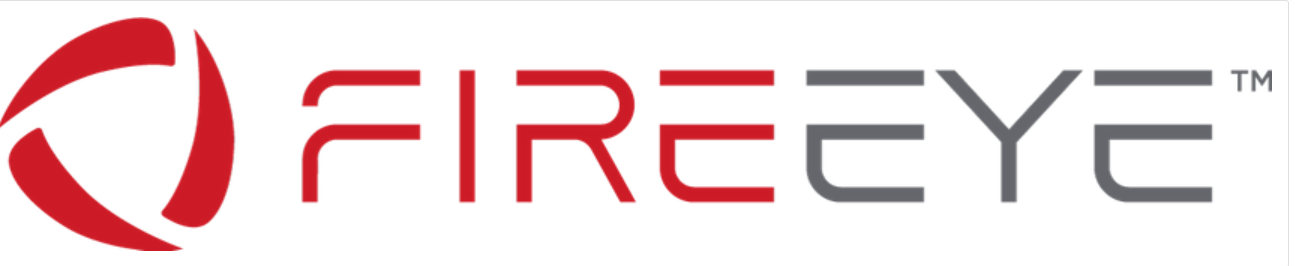 24
[Speaker Notes: 3: Mitigating Threats
3.3: Security Tools, Platforms, and Services
3.3.3: Data Security Platforms]
Security Tools, Platforms, and Services
Data Security Platforms (Cont.)
Another integrated DSP is Cisco SecureX. The Cisco Secure portfolio consists of a broad set of technologies that function as a team - providing interoperability with the security infrastructure, including third-party technologies. This results in unified visibility, automation, and stronger defenses. The Cisco SecureX platform works with diverse products that combine to safeguard your network, users and endpoints, cloud edge, and applications. SecureX functionality is built in to a large and diverse portfolio of Cisco security products including next-generation firewalls, VPN, network analytics, identity service engine, advanced malware protection (AMP), and many other systems that work to secure all aspects of a network. SecureX also integrates a range of third-party security tools.
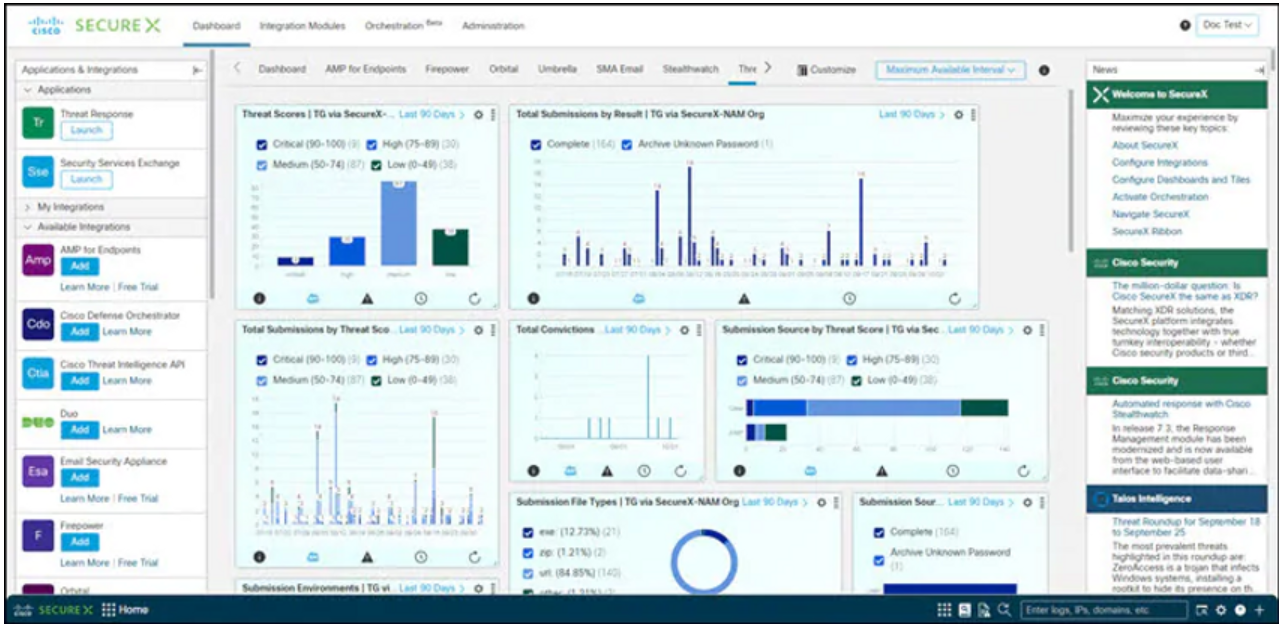 25
[Speaker Notes: 3: Mitigating Threats
3.3: Security Tools, Platforms, and Services
3.3.3: Data Security Platforms]
Security Tools, Platforms, and Services
Video - Cisco SecureX Demonstration
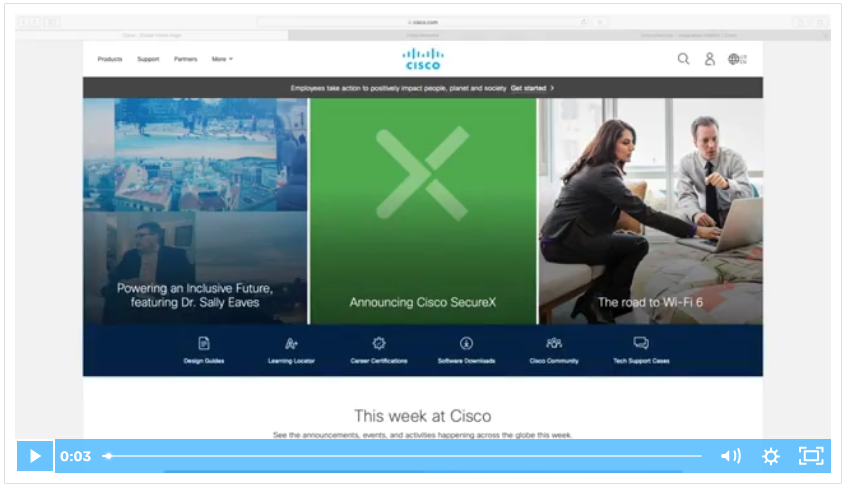 26
[Speaker Notes: 3: Mitigating Threats
3.3: Security Tools, Platforms, and Services
3.3.4: Video - Cisco SecureX Demonstration]
Security Tools, Platforms, and Services
Security Services
Threat intelligence and security services allow the exchange of threat information such as vulnerabilities, indicators of compromise (IOC), and mitigation techniques. As threats emerge, threat intelligence services create and distribute firewall rules and IOCs to the devices that have subscribed to the service.
 
One such service is the Cisco Talos Threat Intelligence Group. Talos is one of the largest commercial threat intelligence teams in the world. The goal of Talos is to help protect enterprise users, data, and infrastructure from active adversaries. The Talos team collects information about active, existing, and emerging threats. Talos then provides comprehensive protection against these attacks and malware to its subscribers. 

Cisco Security products can use Talos threat intelligence in real time to provide fast and effective security solutions.
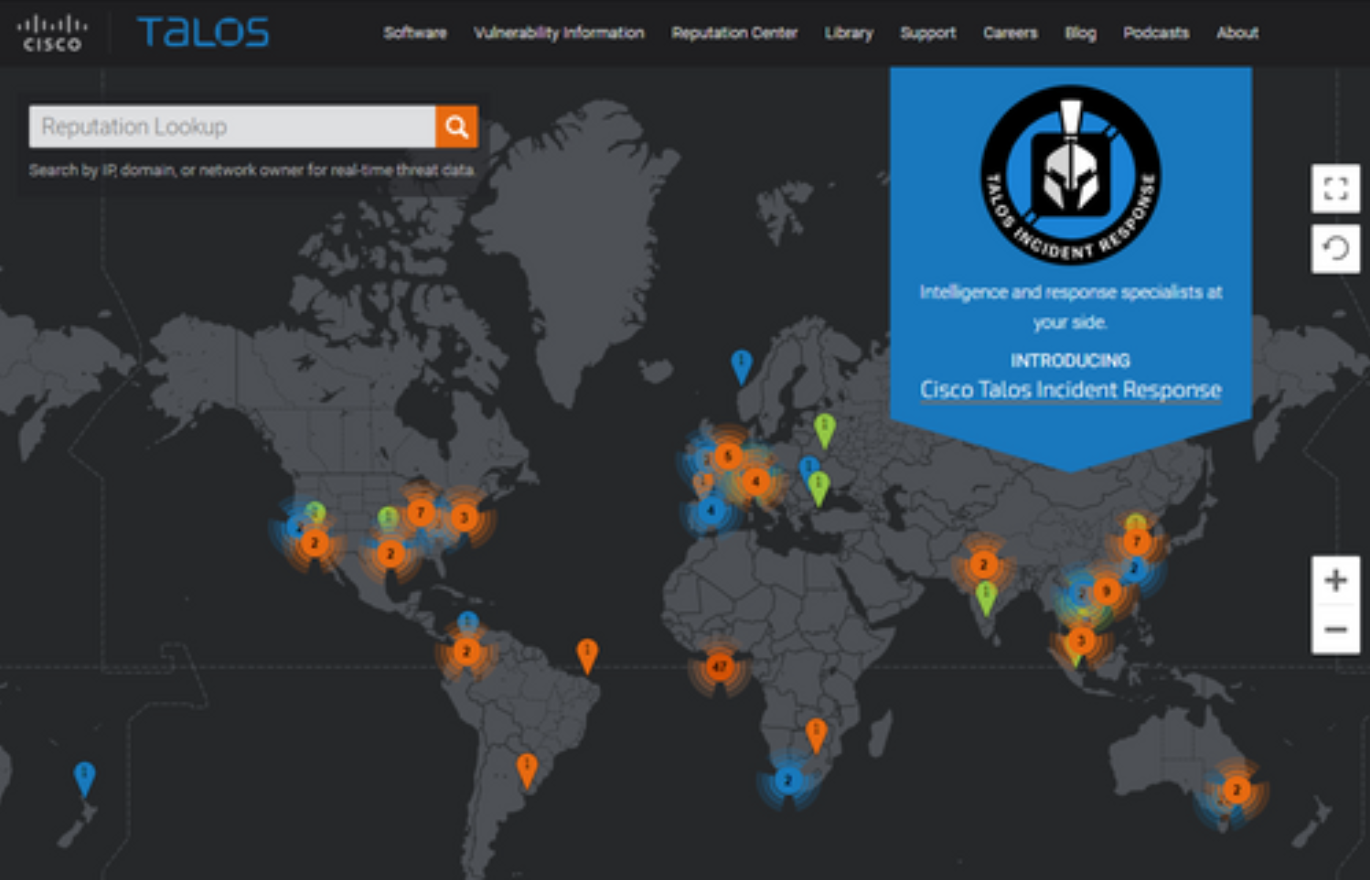 27
[Speaker Notes: 3: Mitigating Threats
3.3: Security Tools, Platforms, and Services
3.3.5: Security Services]
3.4 Mitigating Common Network Attacks
28
[Speaker Notes: 3: Mitigating Threats
3.4: Mitigating Common Network Attacks]
Mitigating Common Network Attacks
Defending the Network
Constant vigilance and ongoing education are required to defend your network against attack. The following are best practices for securing a network:
Develop a written security policy for the company.
Educate employees about the risks of social engineering, and develop strategies to validate identities over the phone, via email, or in person.
Control physical access to systems.
Use strong passwords and change them often.
Encrypt and password-protect sensitive data.
Implement security hardware and software such as firewalls, IPSs, virtual private network (VPN) devices, antivirus software, and content filtering.
Perform backups and test the backed-up files on a regular basis.
Shut down unnecessary services and ports.
Keep patches up-to-date by installing them weekly or daily, if possible, to prevent buffer overflow and privilege escalation attacks.
Perform security audits to test the network.
29
[Speaker Notes: 3: Mitigating Threats
3.4: Mitigating Common Network Attacks
3.4.1: Defending the Network]
Mitigating Common Network Attacks
Mitigating Malware
Malware, including viruses, worms, and Trojan horses, can cause serious problems on networks and end devices. Network administrators have several means of mitigating these attacks. 

Antivirus software helps prevent hosts from getting infected and spreading malicious code. Several companies that create antivirus software, such as Symantec, McAfee, and Trend Micro. Antivirus products have update automation options so that new virus definitions and new software updates can be downloaded automatically or on demand. This practice is the most critical requirement for keeping a network free of viruses and should be formalized in a network security policy. 

These products are installed on computers and servers to detect and eliminate viruses. However, they do not prevent viruses from entering the network. Another way to mitigate malware threats is to prevent malware files from entering the network at all. Security devices at the network perimeter can identify known malware files based on their indictors of compromise. The files can be removed from the incoming data stream before they can cause an incident.
30
[Speaker Notes: 3: Mitigating Threats
3.4: Mitigating Common Network Attacks
3.4.2: Mitigating Malware]
Mitigating Common Network Attacks
Mitigating Worms
Worms are more network-based than viruses. Worm mitigation requires diligence and coordination on the part of network security professionals. The response to a worm attack can be broken down into four phases: containment, inoculation, quarantine, and treatment.
31
[Speaker Notes: 3: Mitigating Threats
3.4: Mitigating Common Network Attacks
3.4.3: Mitigating Worms]
Mitigating Common Network Attacks
Mitigating Reconnaissance Attacks
Reconnaissance attacks are typically the precursor to other attacks that are designed to gain unauthorized access to a network or disrupt network functionality. You can detect when a reconnaissance attack is underway by receiving notifications from preconfigured alarms. These alarms are triggered when certain parameters are exceeded, such as the number of ICMP requests per second. Reconnaissance attacks can be mitigated in several ways, including the following:

    Implementing authentication to ensure proper access.
    Using encryption to render packet sniffer attacks useless.
    Using anti-sniffer tools to detect packet sniffer attacks.
    Implementing a switched infrastructure.
    Using a firewall and IPS.

It is impossible to mitigate port scanning. Using an IPS and firewall can limit the information that can be discovered with a port scanner. Ping sweeps can be stopped if ICMP echo and echo-reply are turned off on edge routers; however, when these services are turned off, network diagnostic data is lost.
32
[Speaker Notes: 3: Mitigating Threats
3.4: Mitigating Common Network Attacks
3.4.4: Mitigating Reconnaissance Attacks]
Mitigating Common Network Attacks
Mitigating Access Attacks
Several techniques are available for mitigating access attacks, including strong password security, principle of minimum trust, cryptography, and applying operating system and application patches. A surprising number of access attacks are carried out through simple password guessing or brute-force dictionary attacks against passwords. To defend against this, create and enforce a strong authentication policy which includes:

Use strong passwords - Strong passwords are at least eight characters and contain uppercase letters, lowercase letters, numbers, and special characters.
Disable accounts after a specified number of unsuccessful logins has occurred - This practice helps to prevent continuous password attempts.

Use encryption for remote access to a network and routing protocol traffic to reduce the possibility of man-in-the-middle attacks. Educate employees about the risks of social engineering, and develop strategies to validate identities over the phone, via email, or in person. Multifactor authentication (MFA) has become increasingly common.
33
[Speaker Notes: 3: Mitigating Threats
3.4: Mitigating Common Network Attacks
3.4.5: Mitigating Access Attacks]
Mitigating Common Network Attacks
Mitigating DoS Attacks
One of the first signs of a DoS attack is a large number of user complaints about unavailable resources or unusually slow network performance. A network utilization graph showing unusual activity could indicate a DoS attack. To minimize the number of attacks, a network utilization software package should be running at all times.

Historically, many DoS attacks were sourced from spoofed addresses. Cisco routers and switches support many antispoofing technologies, such as port security, Dynamic Host Configuration Protocol (DHCP) snooping, IP Source Guard, Dynamic Address Resolution Protocol (ARP) Inspection, and access control lists (ACLs).
34
[Speaker Notes: 3: Mitigating Threats
3.4: Mitigating Common Network Attacks
3.4.6: Mitigating DoS Attacks]
3.5 Cisco Network Foundation Protection Framework
35
[Speaker Notes: 3: Mitigating Threats
3.5: Cisco Network Foundation Protection Framework]
Cisco Network Foundation Protection Framework
NFP Framework
The Cisco Network Foundation Protection (NFP) framework provides comprehensive guidelines for protecting the network infrastructure. These guidelines form the foundation for continuous delivery of service. NFP logically divides routers and switches into three functional areas:
Control plane - Responsible for routing data correctly. 
Management plane - Responsible for managing network elements. 
Data plane - Responsible for forwarding data.
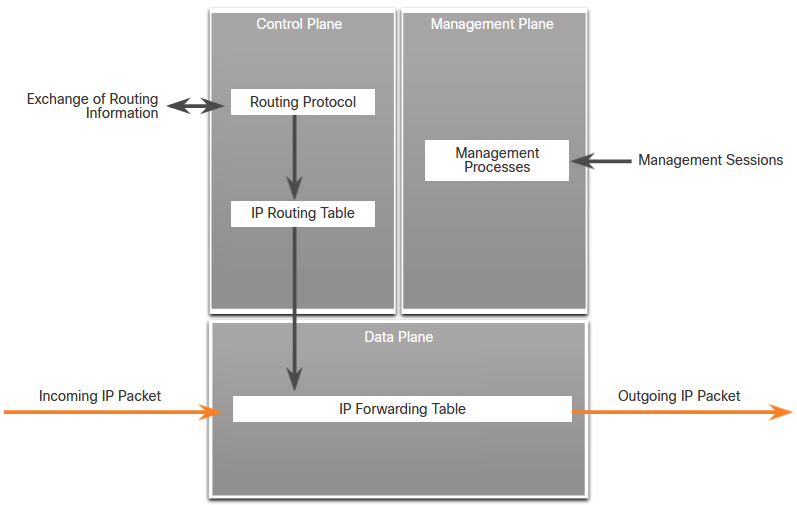 36
[Speaker Notes: 3: Mitigating Threats
3.5: Cisco Network Foundation Protection Framework
3.5.1: NFP Framework]
Cisco Network Foundation Protection Framework
Securing the Control Plane
Control plane traffic consists of device-generated packets required for the operation of the network itself. Control plane security can be implemented using the following features:
Routing protocol authentication - Routing protocol authentication, or neighbor authentication, prevents a router from accepting fraudulent routing updates. 
Control Plane Policing (CoPP) - CoPP is a Cisco IOS feature that lets users control the flow of traffic that is handled by the route processor of a network device.
AutoSecure - This can lock down the management plane functions and the forwarding plane services and functions of a router.
CoPP is designed to prevent unnecessary traffic from overwhelming the route processor. The CoPP feature treats the control plane as a separate entity with its own ingress (input) and egress (output) ports. A set of rules can be established and associated with the ingress and egress ports of the control plane.
37
[Speaker Notes: 3: Mitigating Threats
3.5: Cisco Network Foundation Protection Framework
3.5.2: Securing the Control Plane]
Cisco Network Foundation Protection Framework
Securing the Management Plane
Management plane traffic is generated either by network devices or network management stations using processes and protocols such as Telnet, SSH, and TFTP, etc. The management plane is a very attractive target to hackers.

Management plane security can be implemented using the following features:
Login and password policy - Restricts device accessibility. 
Present legal notification - Displays legal notices. 
Ensure the confidentiality of data - Protects locally stored sensitive data from being viewed or copied. Uses management protocols with strong authentication to mitigate confidentiality attacks aimed at exposing passwords and device configurations.
Role-based access control (RBAC) - Ensures access is only granted to authenticated users, groups, and services. 
Authorize actions - Restricts the actions and views that are permitted by any particular user, group, or service.
Enable management access reporting - Logs and accounts for all access.
38
[Speaker Notes: 3: Mitigating Threats
3.5: Cisco Network Foundation Protection Framework
3.5.3: Securing the Management Plane]
Cisco Network Foundation Protection Framework
Securing the Data Plane
Data plane traffic consists mostly of user packets being forwarded through the router. Data plane security can be implemented using ACLs, antispoofing mechanisms, and Layer 2 security features. ACLs are used to secure the data plane in a variety of ways:
Blocking unwanted traffic or users 
Reducing the chance of DoS
Mitigating spoofing attacks.
Providing bandwidth control
Classifying traffic to protect the Management and Control planes

Cisco Catalyst switches can use integrated features to help secure the Layer 2 infrastructure. The following Layer 2 security tools are integrated into the Cisco Catalyst switches:
Port security
DHCP snooping
Dynamic ARP Inspection (DAI)
IP Source Guard
39
[Speaker Notes: 3: Mitigating Threats
3.5: Cisco Network Foundation Protection Framework
3.5.4: Securing the Data Plane]
3.6 Mitigating Threats Summary
40
[Speaker Notes: 3: Mitigating Threats
3.6: Mitigating Threats Summary]
Mitigating Threats Summary
What Did I Learn in this Module?
Network security professionals are responsible for maintaining data assurance for an organization and ensuring the integrity and confidentiality of information.
There are several network security organizations to keep you informed, including SANS, Mitre, FIRST, SecurityNewsWire, ISC2, and CIS.
There are 14 network security domains specified by the ISO/IEC serve as a common basis for developing organizational security standards.
The Security Onion and Security Artichoke provide analogies for understanding approaches to network security.
Penetration tools are used by security personnel to validate network security.
Threat intelligence services, such as Cisco Talos, allow the exchange of the latest threat information.
Various tools, software, and services help with the mitigation of malware, reconnaissance, DoS and address spoofing attacks.
The Cisco Network Foundation Protection framework (CoPP) provides comprehensive guidelines for protecting the network infrastructure by addressing security at the control plane, management plane, and data plane (forwarding plane) of network devices. 
The following Layer 2 security tools are integrated into the Cisco Catalyst switches: port security, DHCP snooping, DAI, and IPSG.
41
[Speaker Notes: 3: Mitigating Threats
3.6: Mitigating Threats Summary
3.6.1: What Did I Learn in this Module?
3.6.2: Module Quiz]
Mitigating Threats
New Terms and Commands
42
[Speaker Notes: 3: Mitigating Threats
New Terms and Commands]
Mitigating Threats
New Terms and Commands (Cont.)
43
[Speaker Notes: 3: Mitigating Threats
New Terms and Commands (Cont.)]